Сезонные фрукты мира
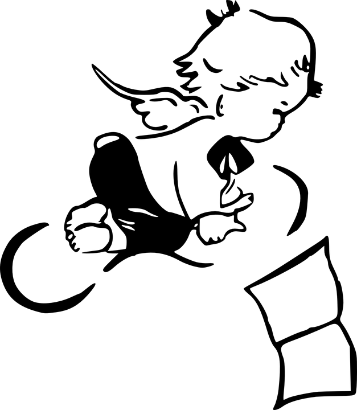 Author: Andy Pilkington
Book No: 60
Фрукты растут в разных уголках мира
Каждый фрукт созревает в определенное время года.
Весной
Летом
Осенью
Зимой
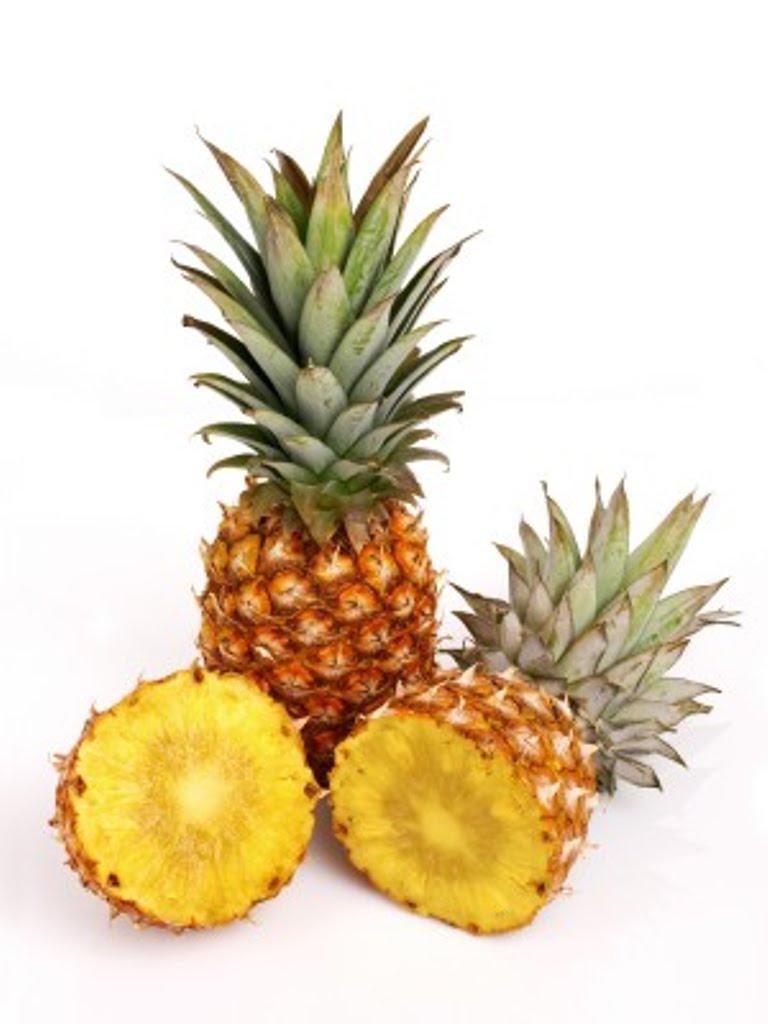 Ананасы растут в Южной Америке.
Ананасы созревают летом.
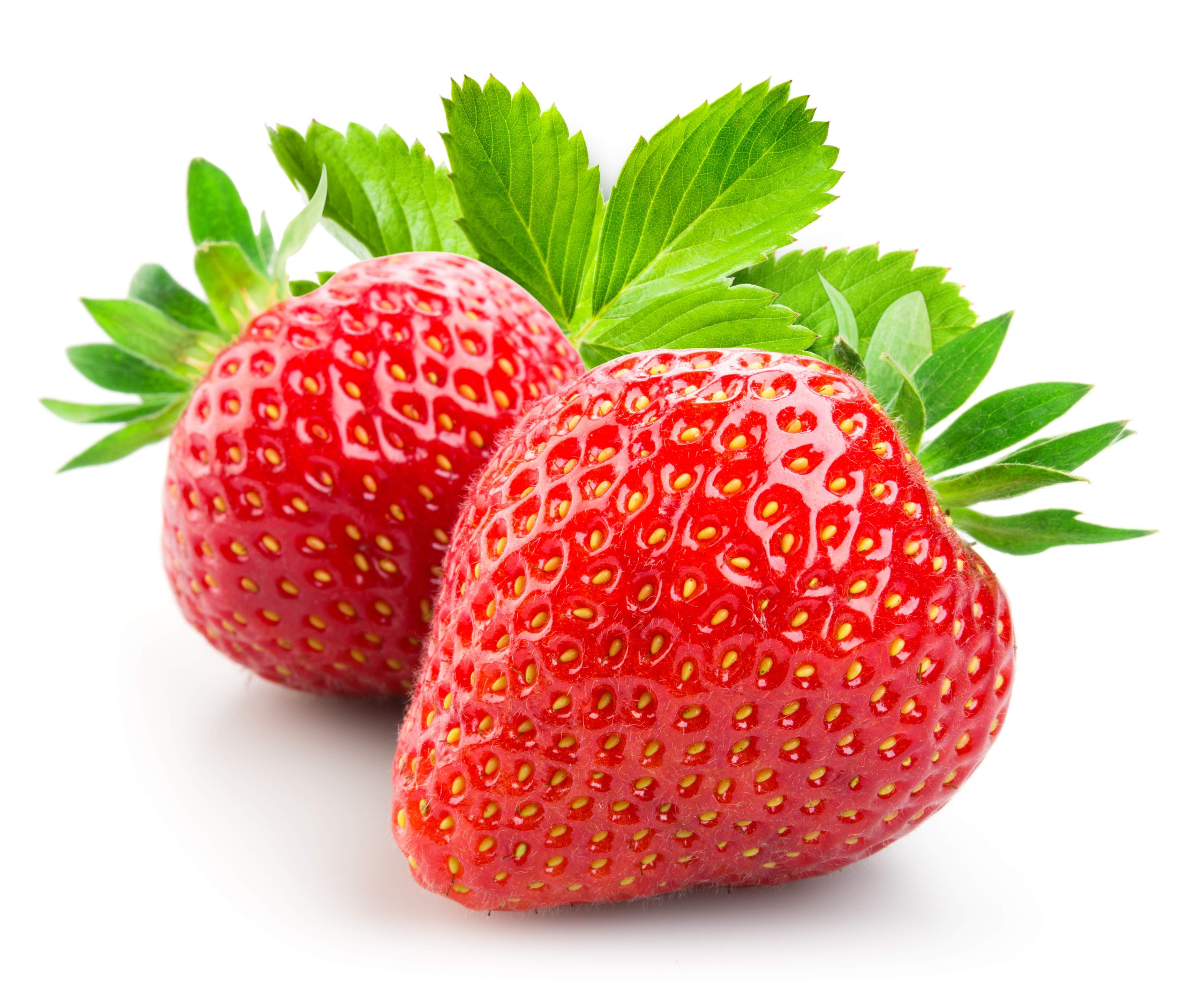 Родина клубники - Южная Америка.
Клубника созревает в начале лета.
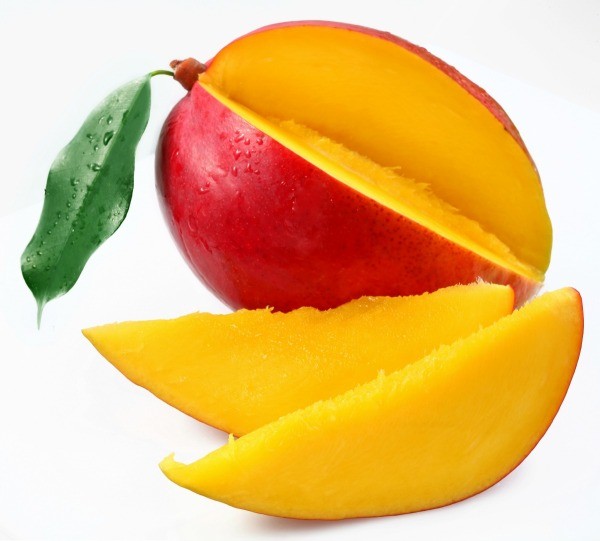 Манго растет в Африке и Индии.
Манго созревает зимой и летом.
Фрукты полезны для тебя, чтобы ты рос и развивался.
This is a pilot, to assess if parents on the Doman Program find this useful. Please help us with feedback by emailing: Anisha.George@cummins.com or WhatsApp on +971 56 6816595

To get added to the mailing list, please email mariama.osoble@cummins.com
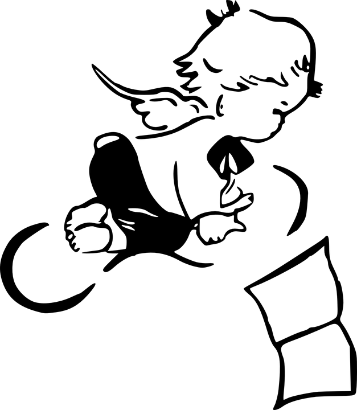 A NGELS OF 
D OMAN 
I NTERNATIONAL